„Książka Jesienią”
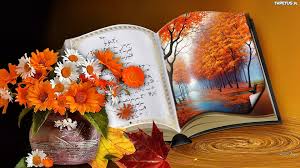 Szkolny konkurs na fotografię
Amelia Najda
Weronika Walczak
Ewelina Świąder
Natalia Frączyk
Natalia Sroka
Jakub Glibowski
Jakub Zieliński
Aleksandra Stachowiak
Aleksandra Stachowiak
Jakub Kowalczyk
Piosenka na melodię "Gdzie strumyk płynie..."Twym przyjacielem książki, pamiętaj zatem, żegdy czytasz je codziennie w okładkę ubierz je.
( tak ubierz je)Z nią poznasz wszystkie kraje, przeżyjesz przygód moc.Zakładką oddziel strony, gdy cię zaskoczy noc.
( zaskoczy noc)Stronice naszych bajek, fantazji pełne są, lecz tłuszczu nie jadają, choć takie grube są.
(tak grube są)Kolory ilustracji, przyciągną tu twój wzrok. Rysować masz ochotę? To rozłóż sobie blok.(to rozłóż blok)Mieszkaniem naszym półka, tam książek cały rząd!I bardzo nie lubimy, gdy nas rzucacie w kąt! ( to wielki błąd)